Figure 3. Protocol for temporal lobe subdivision. (A and B) Identification of midline structures including the ...
Cereb Cortex, Volume 17, Issue 10, October 2007, Pages 2354–2363, https://doi.org/10.1093/cercor/bhl144
The content of this slide may be subject to copyright: please see the slide notes for details.
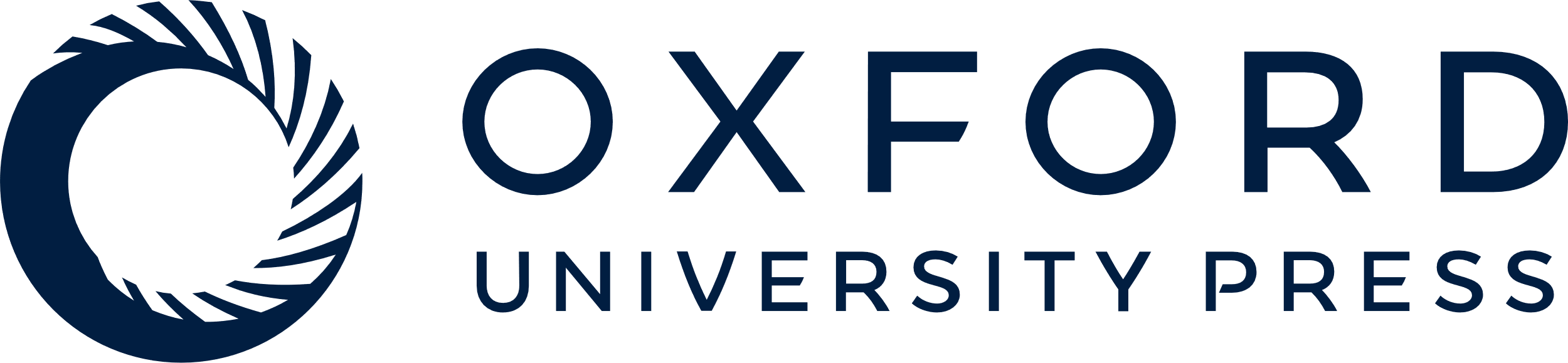 [Speaker Notes: Figure 3. Protocol for temporal lobe subdivision. (A and B) Identification of midline structures including the pituitary stalk (PS), posterior commissure (PC), and posterior end of the corpus callosum (pCC). (C) The aF and parahippocampal gyrus are defined by the PS anteriorly and the PC posteriorly and the pF is defined by the PC anteriorly and the pCC posteriorly.


Unless provided in the caption above, the following copyright applies to the content of this slide: © The Author 2007. Published by Oxford University Press. All rights reserved. For permissions, please e-mail: journals.permissions@oxfordjournals.org]